Korzystanie z usług sieciowych
Rozdział 13
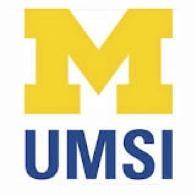 Python dla wszystkich
www.py4e.pl
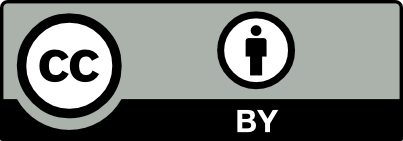 [Speaker Notes: Notka od Chucka: używając tych materiałów masz prawo usunąć logo UM i zastąpić je własnym, ale zostaw proszę logo CC-BY na pierwszej stronie oraz strony z podziękowaniami dla współtwórców.]
Dane w Internecie
Naturalnym kolejnym krokiem po zrozumieniu i stworzeniu dobrego wsparcia dla żądań i odpowiedzi HTTP jest wymiana danych między programami za pośrednictwem tego protokołu
Potrzeba standardu zapisu danych w ruchu sieciowym
Istnieją dwa powszechne formaty: XML i JSON
Wysyłanie danych przez “sieć”
Obiekt
JavaScript
Tablica
PHP
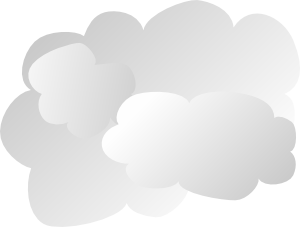 {
  "imię" :  "Chuck",
  "telefon" : "303-4456"
}
HashMap
Javy
Słownik
Pythona
“Wire Protocol” – protokół komunikacyjny warstwy aplikacji
Wybór wspólnego “formatu”
<osoba>
   <imię>
      Chuck
   </imię>
   <telefon>
      303 4456
   </telefon>
</osoba>
Deserializacja
Słownik
Pythona
HashMap Javy
Serializacja
XML
Wybór wspólnego “formatu”
{
  "imię" :  "Chuck",
  "telefon" :  "303-4456"
}
Deserializacja
Słownik
Pythona
HashMap
Javy
Serializacja
JSON
XML
Znaczniki w danych do przesłania
https://pl.wikipedia.org/wiki/XML
“Elementy” XML (lub węzły)
<osoby>
    <osoba>
       <imię>Chuck</imię>
       <telefon>303 4456</telefon>
    </osoba>
    <osoba>
       <imię>Noah</imię>
       <telefon>622 7421</telefon>
    </osoba>
</osoby>
Prosty element
Złożony element
eXtensible Markup Language
Jego głównym celem jest pomaganie systemom informatycznym wymieniać ustrukturyzowane dane
Został zaprojektowany jako uproszczenie Standard Generalized Markup Language (SGML), tak aby był bardziej czytelny dla ludzi
https://pl.wikipedia.org/wiki/XML
Podstawy XML
Znacznik (tag) otwierający
Znacznik zamykający
Zawartość tekstowa
Atrybut
Znacznik samozamykający
<osoba>
  <imię>Chuck</imię>
  <telefon typ="międzynar">
     +1 734 303 4456
   </telefon>
   <email ukryty="tak" />
</osoba>
Białe znaki
<osoba>
  <imię>Chuck</imię>
  <telefon typ="międzynar">
     +1 734 303 4456
   </telefon>
   <email ukryty="tak" />
</osoba>
Koniec linii nie ma znaczenia.  Białe znaki w elementach tekstowych są ignorowane.  Wcięcia stosujemy tylko, aby poprawić czytelność.
<osoba>
  <imię>Chuck</imię>
  <telefon typ="międzynar">+1 734 303 4456</telefon>
   <email ukryty="tak" />
</osoba>
Terminologia XML
Tagi oznaczają początek i koniec elementów
Atrybuty – pary klucz/wartość w znacznikach otwierających
Serializacja/ Deserializacja – konwersja danych z programu na wspólny format, który może być przechowywany albo przesyłany między systemami niezależnie od języków programowania
https://pl.wikipedia.org/wiki/Serializacja
a
XML jako drzewo
b
c
X
d
e
<a>
   <b>X</b>
   <c>
      <d>Y</d>
      <e>Z</e>
   </c>
</a>
Y
Z
Elementy
Tekst
Tekst i atrybuty XML
a
<a> 	
  <b w="5">X</b>  
  <c> 	    
    <d>Y</d>
    <e>Z</e>	
  </c>
</a>
b
c
w
atryb.
węzeł
tekst
5
X
d
e
Y
Z
Elementy
Tekst
a
XML jako ścieżki
b
c
<a>
  <b>X</b>
  <c>
    <d>Y</d>
    <e>Z</e>
  </c>
</a>
X
d
e
/a/b        X
/a/c/d     Y
/a/c/e     Z
Y
Z
Elementy
Tekst
Schemat XML
Opis “umowy”, co jest akceptowalne w XML
https://en.wikipedia.org/wiki/XML_schema
https://en.wikibooks.org/wiki/XML_Schema
Schemat XML
Opis prawidłowego formatu dokumentów XML 
Zapis w formie ograniczeń struktury i zawartości dokumentów
Często używany, by określić “umowę” między systemami – “Mój system akceptuje tylko XML zgodny z tym konkretnym schematem.”
Sprawdzanie zgodności dokumentu XML ze specyfikacją schematu nazywamy “walidacją”
https://en.wikipedia.org/wiki/XML_schema
Walidacja XML
Dokument XML
Walidator
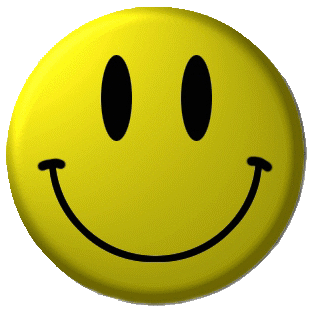 Schemat XML
Walidacja XML
Dokument XML
<osoba>
   <nazwisko>Severance</nazwisko>
   <wiek>17</wiek>
   <daturodzenia>2001-04-17</daturodzenia>
</osoba>
Walidator
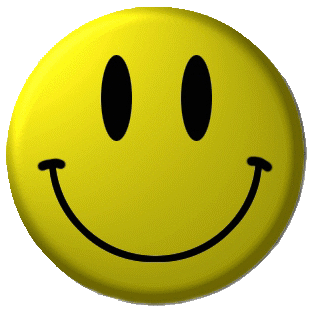 Schemat XML
<xs:complexType name=”osoba”>
  <xs:sequence>
    <xs:element name="nazwisko" type="xs:string"/>
    <xs:element name="wiek" type="xs:integer"/>
    <xs:element name="dataurodzenia" type="xs:date"/>
   </xs:sequence>
</xs:complexType>
Wiele języków w schemacie XML
Document Type Definition (DTD)
-  http://en.wikipedia.org/wiki/Document_Type_Definition
Standard Generalized Markup Language (ISO 8879:1986 SGML)
-  http://en.wikipedia.org/wiki/SGML
XML Schema  from W3C - (XSD)
-  http://en.wikipedia.org/wiki/XML_Schema_(W3C)
https://en.wikipedia.org/wiki/XML_schema
XSD XML Schema (W3C spec)
Skupimy się w wersji World Wide Web Consortium (W3C)
Często jest nazywany “Schematem W3C”, ponieważ “Schemat” brzmi ogólnie
Bardziej powszechna nazwa to XSD, ponieważ nazwy plików kończą się .xsd
https://www.w3.org/XML/Schema
https://en.wikipedia.org/wiki/XML_Schema_(W3C)
Struktura XSD
<osoba>
   <nazwisko>Severance</nazwisko>
   <wiek>17</wiek>
   <daturodzenia>2001-04-17</daturodzenia>
</osoba>
xs:element
xs:sequence
xs:complexType
<xs:complexType name=”osoba”>
  <xs:sequence>
    <xs:element name="nazwisko" type="xs:string"/>
    <xs:element name="wiek" type="xs:integer"/>
    <xs:element name="dataurodzenia" type="xs:date"/>
  </xs:sequence>
</xs:complexType>
OgraniczeniaXSD
<xs:element name="osoba">
  <xs:complexType>
    <xs:sequence>
      <xs:element name="imię_nazwisko" type="xs:string"  
          minOccurs="1" maxOccurs="1" />
      <xs:element name="imię_dziecka" type="xs:string" 
            minOccurs="0" maxOccurs="10" />
    </xs:sequence>
  </xs:complexType>
</xs:element>
<osoba>
  <imię_nazwisko>Tove Refsnes</imię_nazwisko>
  <imię_dziecka>Hege</imię_dziecka>
  <imię_dziecka>Stale</imię_dziecka>
  <imię_dziecka>Jim</imię_dziecka>
  <imię_dziecka>Borge</imię_dziecka>
</osoba>
https://www.w3schools.com/xml/schema_complex_indicators.asp
Typy danych XSD
<xs:element name="klient" type="xs:string"/>
<xs:element name="start" type="xs:date"/>
<xs:element name="startdata" type="xs:dateTime"/>
<xs:element name="nagroda" type="xs:decimal"/>
<xs:element name="tygodnie" type="xs:integer"/>
<klient>John Smith</klient>
<start>2002-09-24</start>
<startdata>2002-05-30T09:30:10Z</startdata>
<nagroda>999.50</nagroda>
<tygodnie>30</tygodnie>
Czas jest często prezentowany w formacie UTC/GMT, ponieważ serwery mogą być rozsiane po całym świecie
https://www.w3schools.com/xml/schema_dtypes_numeric.asp
Format Daty/ Czasu ISO 8601
2002-05-30T09:30:10Z
Strefa czasowa – zazwyczaj określona jako UTC / GMT, a nie strefa lokalna
rok-miesiąc-dzień
Czas
https://pl.wikipedia.org/wiki/ISO_8601
https://pl.wikipedia.org/wiki/Uniwersalny_czas_koordynowany
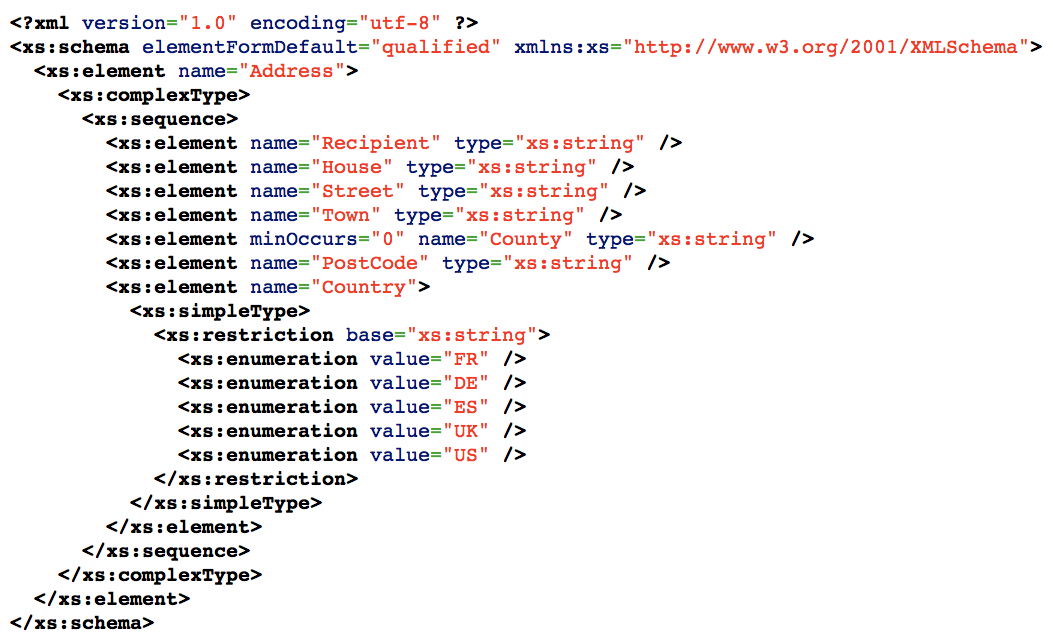 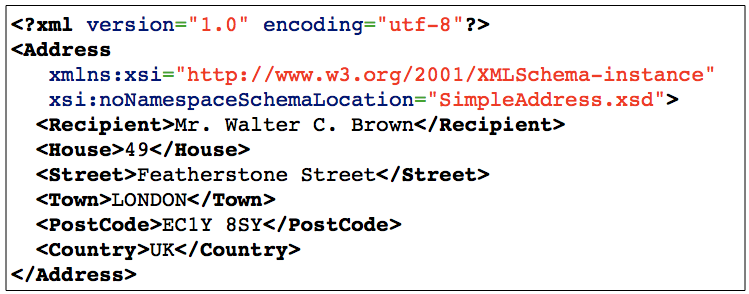 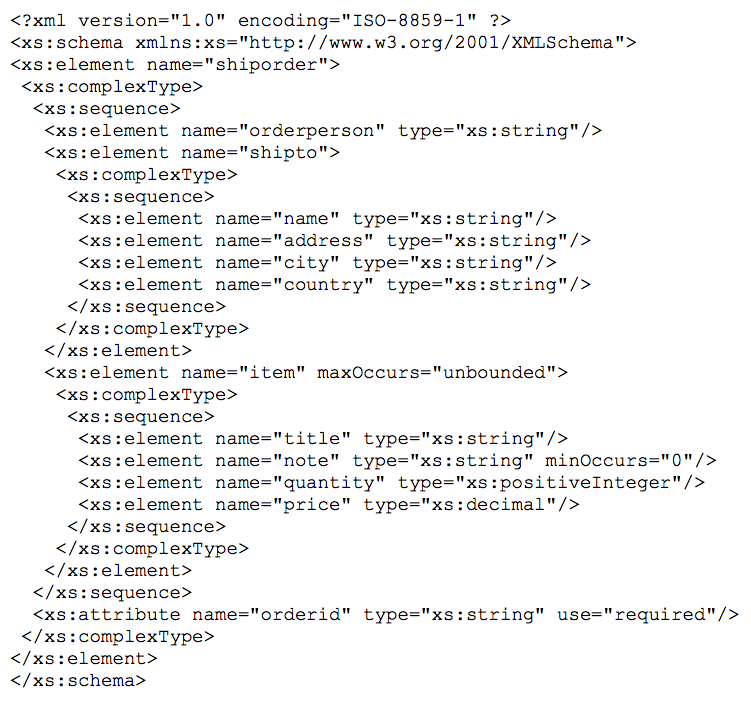 https://www.w3schools.com/xml/schema_example.asp
import xml.etree.ElementTree as ET

data = '''<osoba>
  <imie>Chuck</imie>
  <telefon typ="miedzynar">
     +1 734 303 4456
   </telefon>
   <email ukryty="tak"/>
</osoba>'''

tree = ET.fromstring(data)
print('Imię:',tree.find(‘imie').text)
print('Attr:',tree.find('email').get('ukryty'))
xml1.py
import xml.etree.ElementTree as ET

input = '''
<stuff>
  <users>
    <user x="2">
      <id>001</id>
      <name>Chuck</name>
    </user>
    <user x="7">
      <id>009</id>
      <name>Brent</name>
    </user>
  </users>
</stuff>'''

stuff = ET.fromstring(input)
lst = stuff.findall('users/user')
print('Liczba użytkowników:', len(lst))

for item in lst:
    print('Name', item.find('name').text)
    print('Id', item.find('id').text)
    print('Attribute', item.get('x'))
xml2.py
JavaScript Object Notation
JavaScript Object Notation
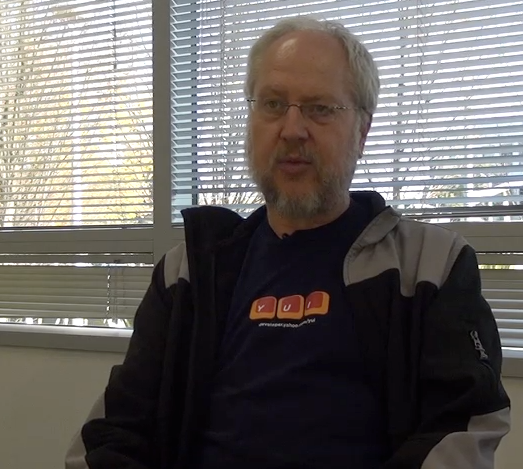 Douglas Crockford “odkrył” JSON
Zapis literałów obiektów JavaScript
https://www.youtube.com/watch?v=kc8BAR7SHJI
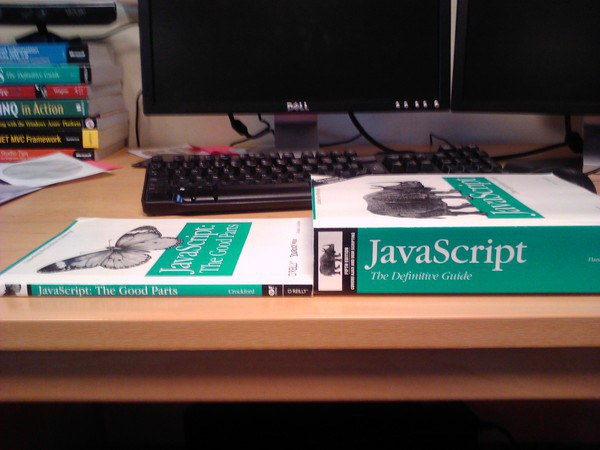 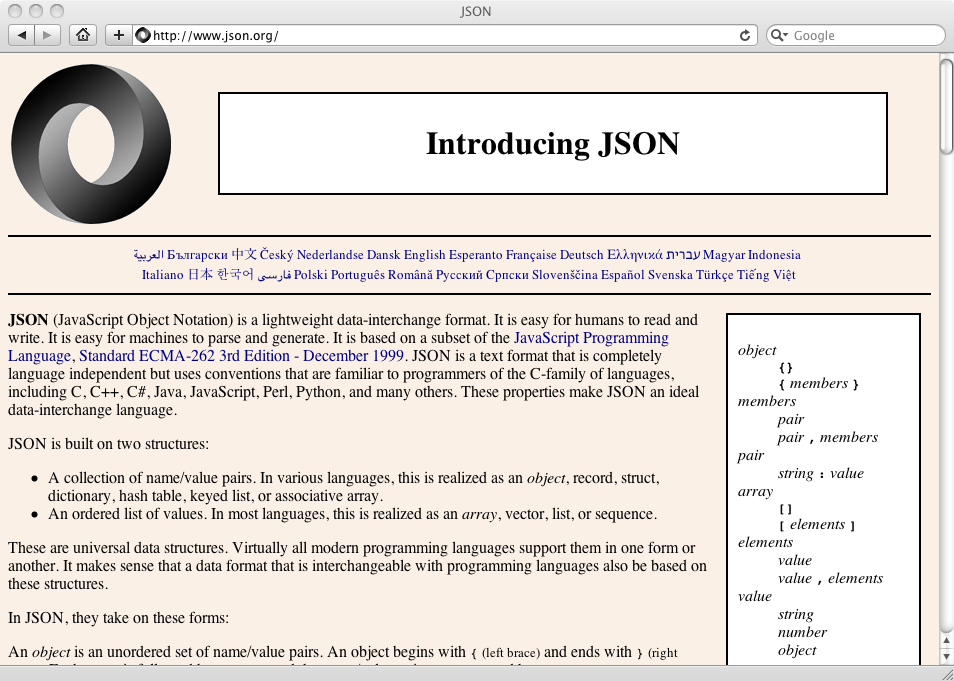 import json
data = '''{
  "imię" : "Chuck",
  "telefon" : {
    "typ" : "międzynar",
    "numer" : "+1 734 303 4456"
   },
   "email" : {
     "ukryty" : "tak"
   }
}'''

info = json.loads(data)
print('Imię:',info["imię"])
print('Ukryty:',info["email"]["ukryty"])
json1.py
JSON przechowuje dane w postaci zagnieżdżonych “list” i “słowników”
json2.py
import json

data = '''
[
  { "id" : "001",
    "x" : "2",
    "name" : "Chuck"
  } ,
  { "id" : "009",
    "x" : "7",
    "name" : "Brent"
  }
]'''

info = json.loads(data)
print('Liczba użytkowników:', len(info))

for item in info:
    print('Name', item['name'])
    print('Id', item['id'])
    print('Attribute', item['x'])
JSON przechowuje dane w postaci zagnieżdżonych “list” i “słowników”
Architektura usługowa
https://en.wikipedia.org/wiki/Service-oriented_architecture
Architektura usługowa
Aplikacja
Większość złożonych aplikacji webowych używa usług
Korzystają z usług innych aplikacji
-  Obsługa kart kredytowych
-  Systemy rezerwacji hotelowych
Usługi publikają “zasady”, których muszą przestrzegać korzystające z nich aplikacje (API)
API
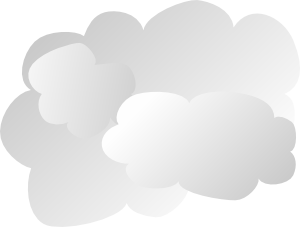 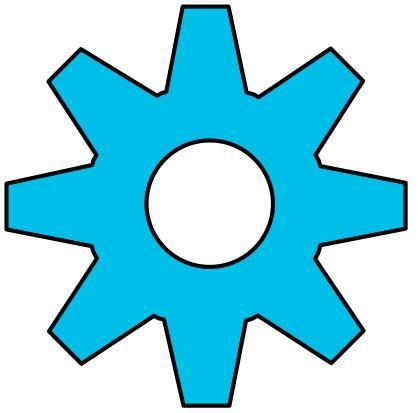 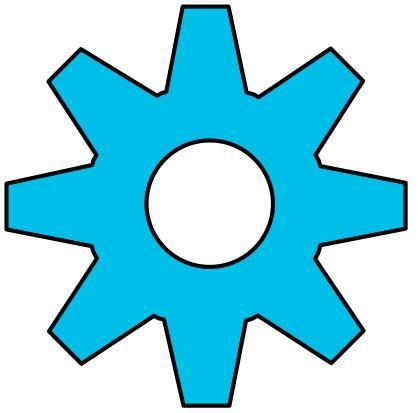 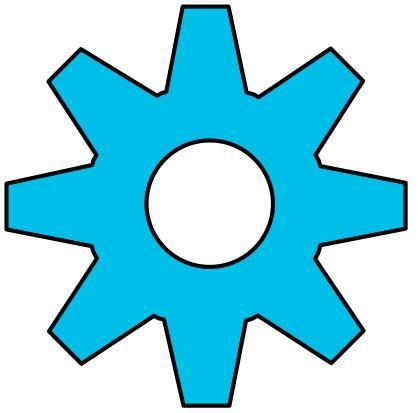 Usługa
Usługa
Wiele systemów
Na początku dwa systemy działają wspólnie i razem rozwiązują problem
Z czasem, gdy dane/ usługa staje się bardziej użyteczna – wiele aplikacji chce z niej korzystać
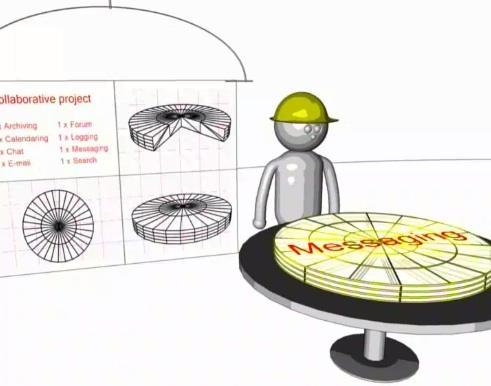 5:15
https://www.youtube.com/watch?v=mj-kCFzF0ME
Usługi sieciowe
https://pl.wikipedia.org/wiki/Usługa_sieciowa
Interfejsy programowania aplikacji (API)
API są formą abstrakcji – określają interfejs i metody kontroli określonych w nim obiektów. Oprogramowanie zapewniające funkcjonalności opisane w API to“implementacja” API.  API zazwyczaj jest zdefiniowane w ramach języka programowania użytego do stworzenia aplikacji.
Tekst
https://en.wikipedia.org/wiki/API
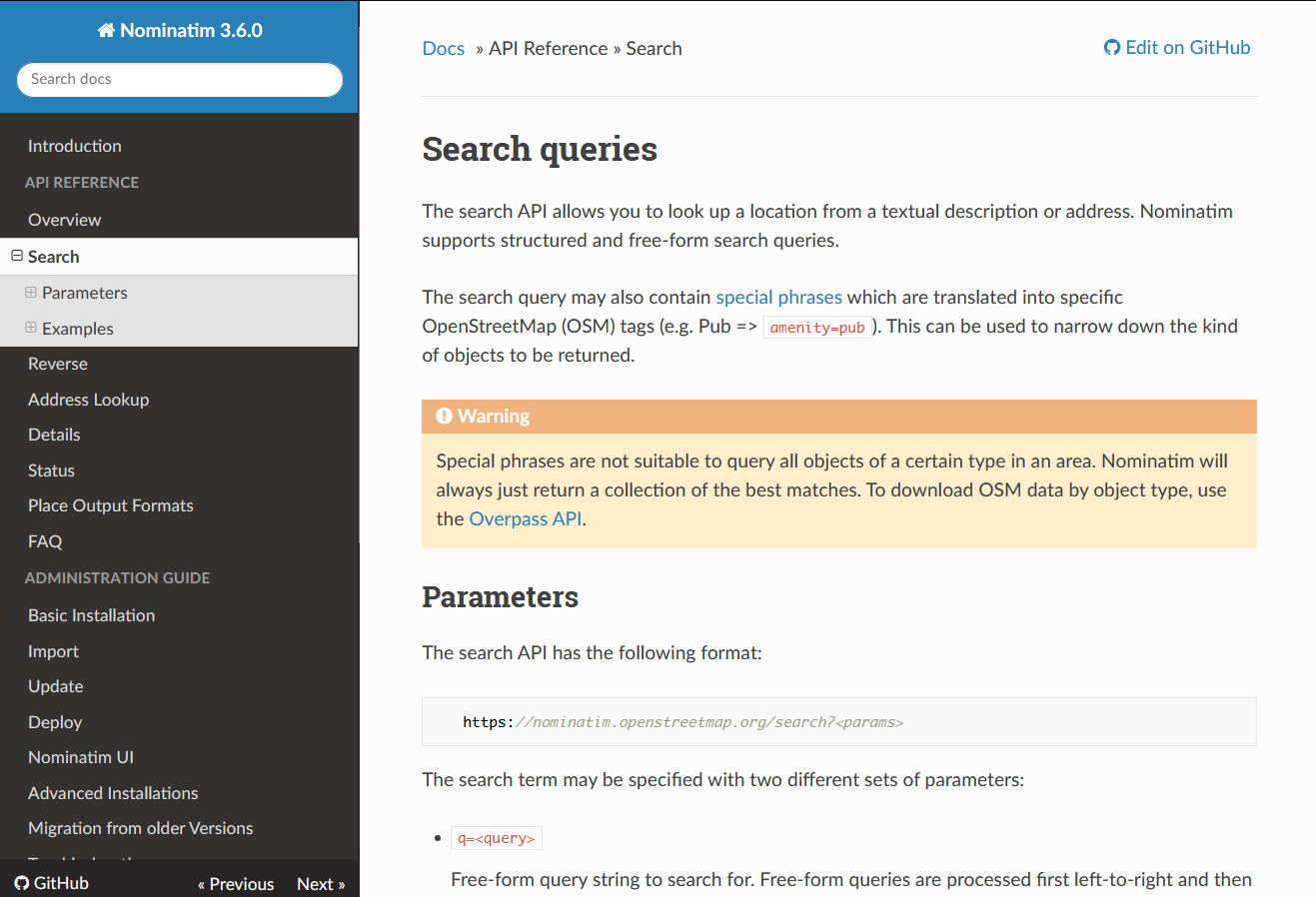 https://nominatim.org/release-docs/latest/api/Search/
{
    "type": "FeatureCollection",
    "licence": "Data \u00a9 OpenStreetMap contributors, ODbL 1.0. https://osm.org/copyright",
    "features": [
        {
            "type": "Feature",
            "properties": {
                "place_id": 255697953,
                "osm_type": "relation",
                "osm_id": 135130,
                "display_name": "Ann Arbor, Washtenaw County, Michigan, United States",
                "place_rank": 16,
                "category": "boundary",
                "type": "administrative",
                "importance": 0.837069344370284,
                "icon": "https://nominatim.openstreetmap.org/ui/mapicons//poi_boundary_administrative.p.20.png"
            },
            "bbox": [
                -83.799572,
                42.222668,
                -83.675807,
                42.3238941
            ],
            "geometry": {
                "type": "Point",
                "coordinates": [
                    -83.7312291,
                    42.2681569
                ]
            }
        }
    ]
}
https://nominatim.openstreetmap.org/search.php?q=Ann+Arbor%2C+MI&format=geojson&limit=1
geojson.py
import urllib.request
import json
import ssl

serviceurl = 'https://nominatim.openstreetmap.org/search.php?'

# Ignoruj błędy związane z certyfikatami SSL
ctx = ssl.create_default_context()
ctx.check_hostname = False
ctx.verify_mode = ssl.CERT_NONE

while True:
    address = input('Podaj nazwę miejsca: ')
    if len(address) < 1: break

    parms = dict()
    parms['q'] = address
    parms['format'] = 'geojson'
    parms['limit'] = 1

    url = serviceurl + urllib.parse.urlencode(parms)

    print('Pobieranie', url)
    uh = urllib.request.urlopen(url, context=ctx)
    data = uh.read().decode()
    print('Pobrano:', len(data))

    try:
        js = json.loads(data)
    except:
        js = None

    if not js or 'features' not in js or len(js['features']) == 0:
        print('==== Błąd pobierania ====')
        print(data)
        continue

    print(json.dumps(js, indent=4))

    lng = js['features'][0]['geometry']['coordinates'][0]
    lat = js['features'][0]['geometry']['coordinates'][1]
    print('szer. geogr.', lat, 'dł. geogr.', lng)
    location = js['features'][0]['properties']['display_name']
    print(location)
Podaj nazwę miejsca: Ann Arbor, MI
Pobieranie https://nominatim.openstreetmap.org/search.php?q=Ann+Arbor%2C+MI&format=geojson&limit=1
Pobrano: 594
(...)
szer. geogr. 42.2681569 dł. geogr. -83.7312291
Ann Arbor, Washtenaw County, Michigan, United States
Podaj nazwę miejsca:
geojson.py
Bezpieczeństwo i limity API
Zasoby, na których działają API, nie są “darmowe”
Dane dostarczanie przez API są zazwyczaj cenne
Dostawcy danych mogą ograniczać dzienną liczbę zapytań albo wymagać “klucza API”, a nawet wymagać opłat za korzystanie
W miarę rozwoju usługi zasady mogą się zmienić...
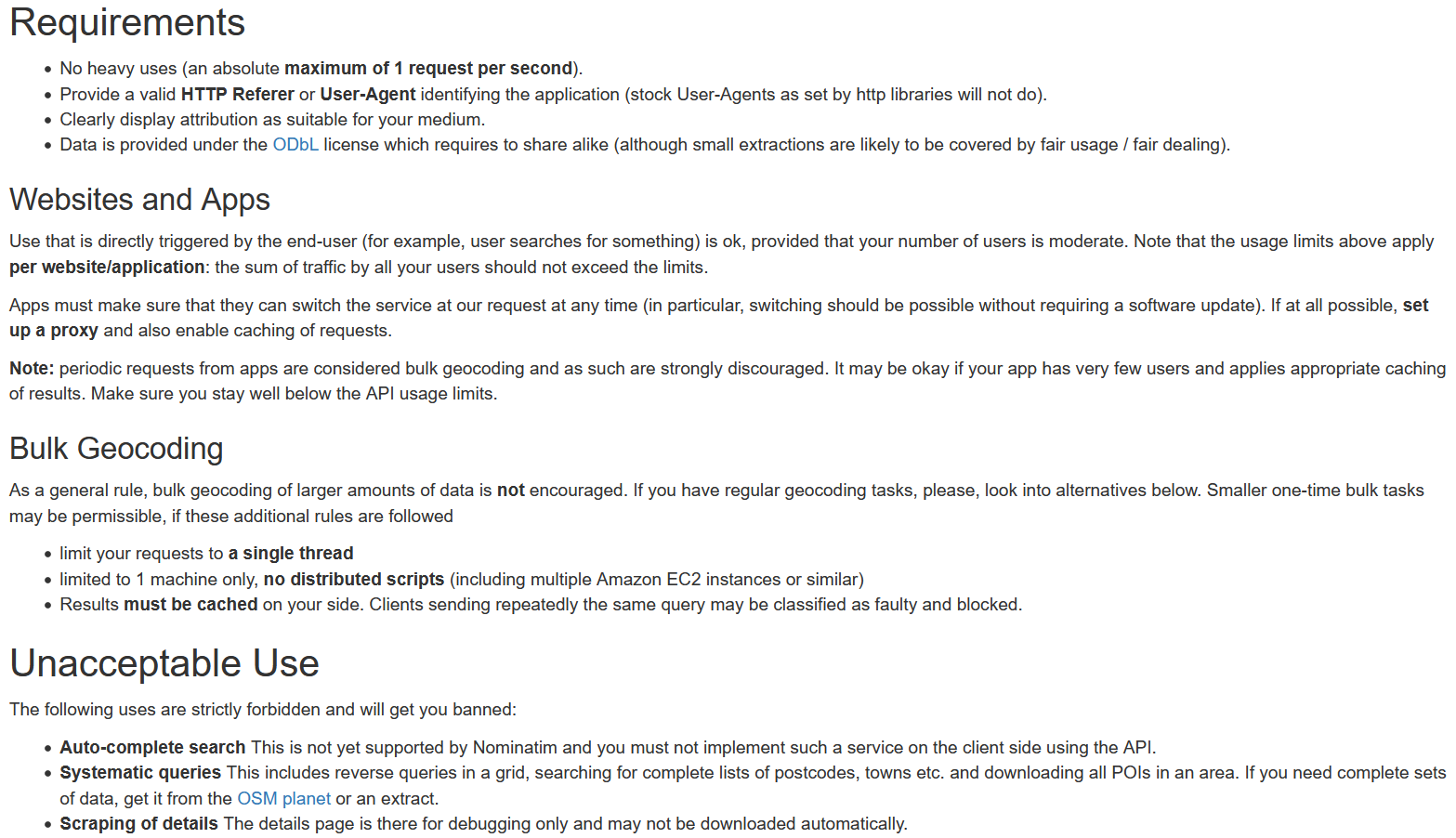 https://operations.osmfoundation.org/policies/nominatim/
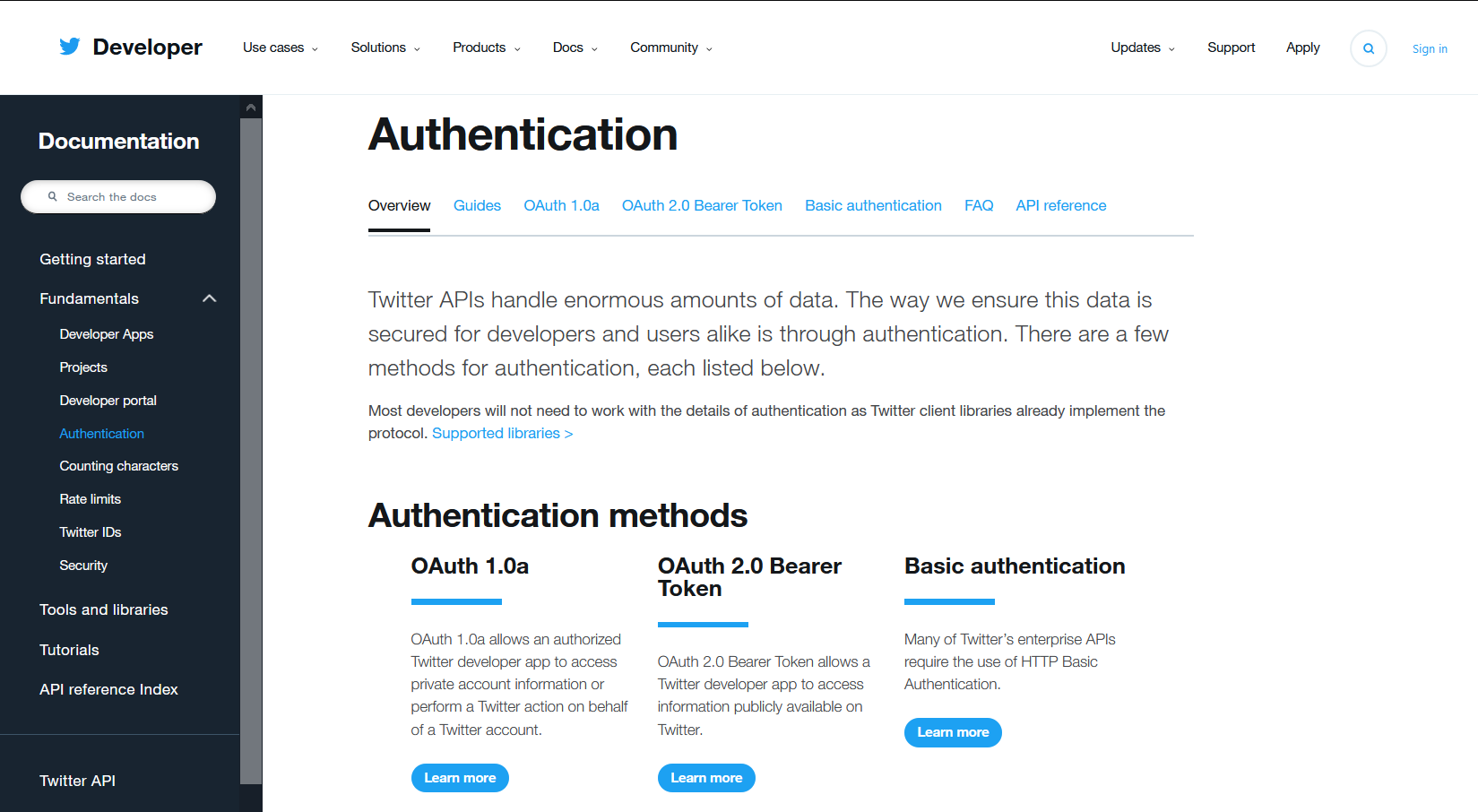 https://developer.twitter.com/en/docs/authentication/overview
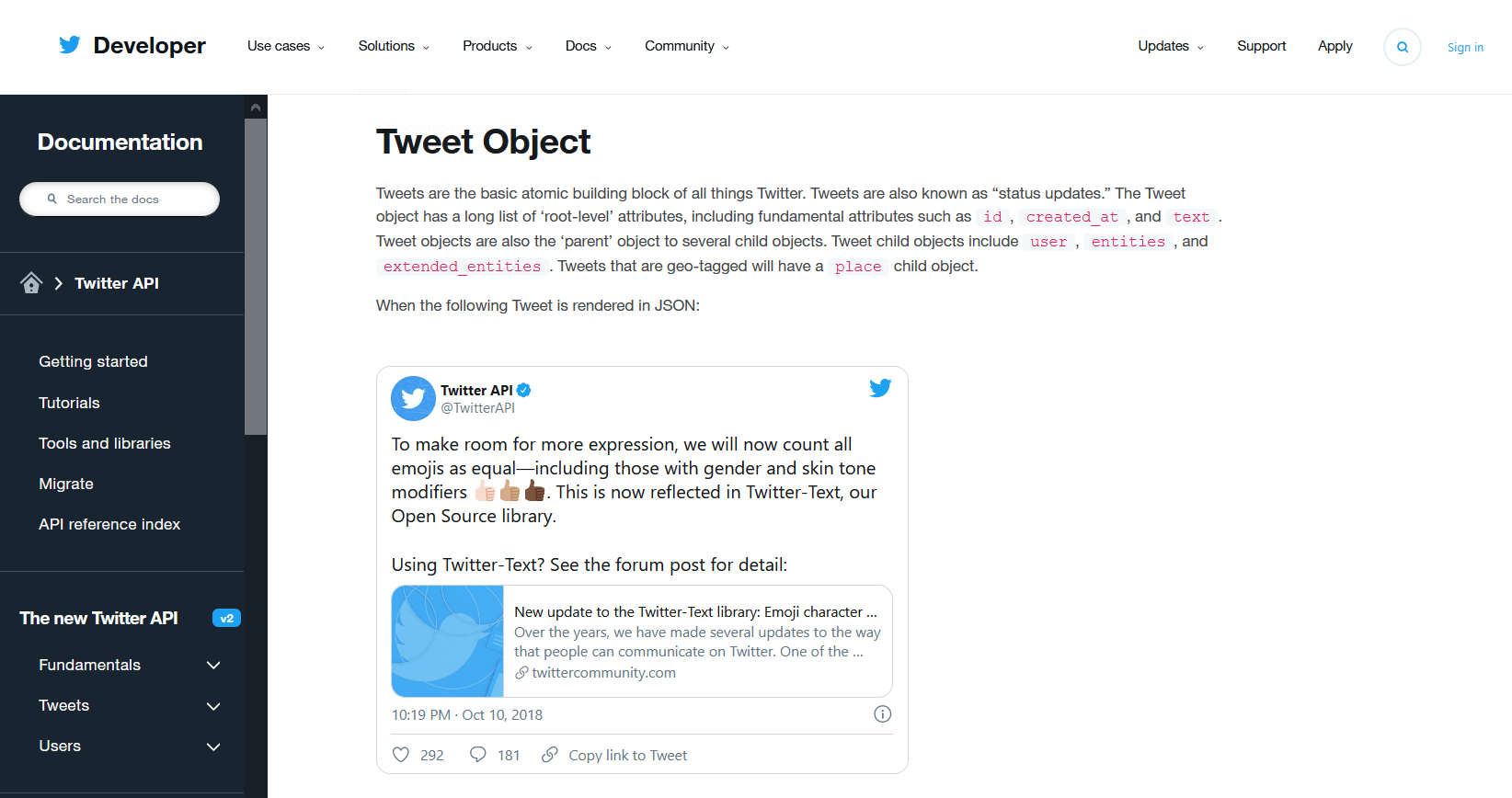 https://developer.twitter.com/en/docs/twitter-api/v1/data-dictionary/object-model/tweet
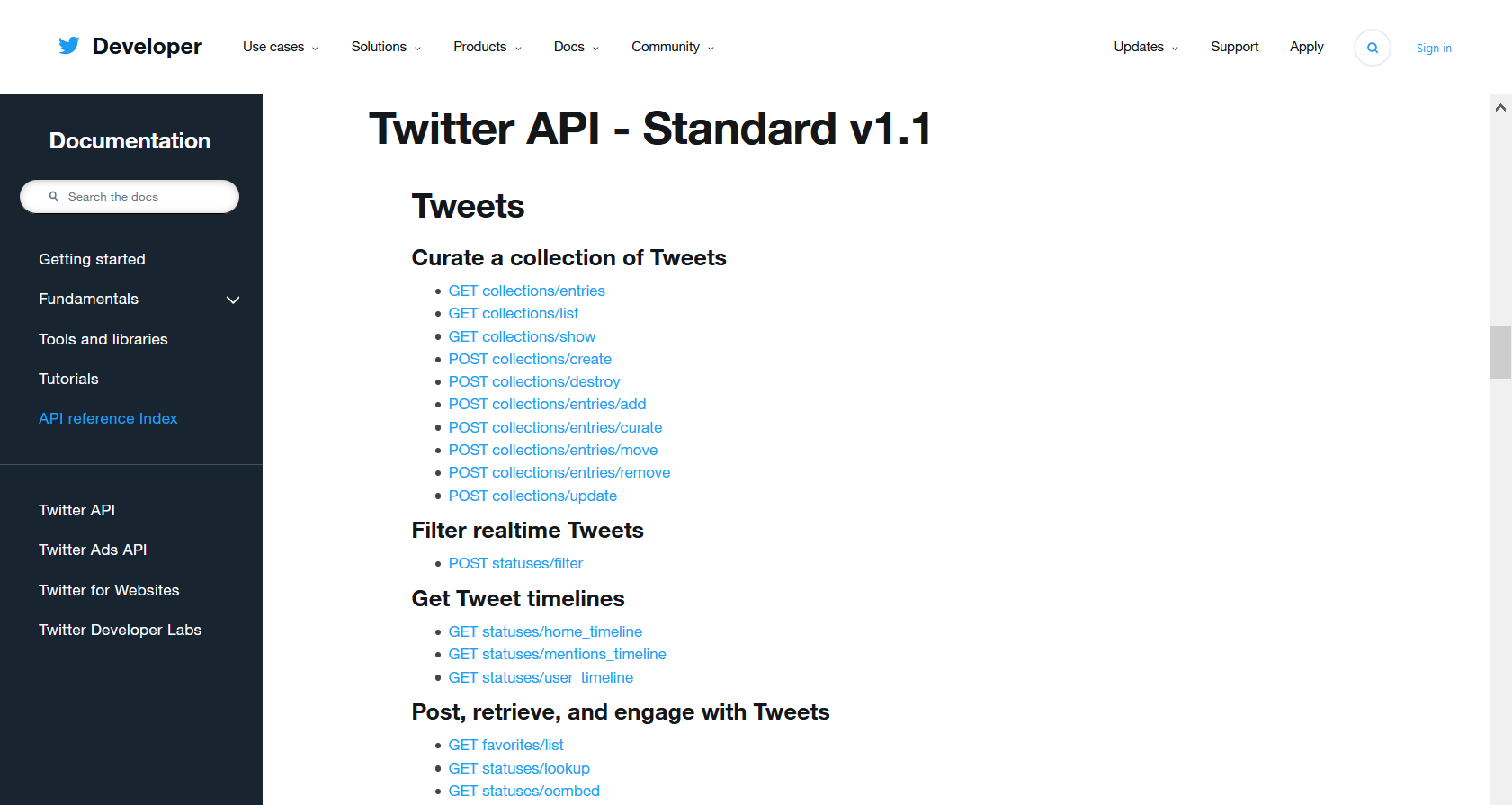 https://developer.twitter.com/en/docs/api-reference-index
import urllib.request
import twurl
import json
import ssl

# https://developer.twitter.com/en/apps
# Utwórz aplikację i wstaw w hidden.py cztery ciągi znaków dotyczące OAuth

TWITTER_URL = 'https://api.twitter.com/1.1/friends/list.json'

# Ignoruj błędy związane z certyfikatami SSL
ctx = ssl.create_default_context()
ctx.check_hostname = False
ctx.verify_mode = ssl.CERT_NONE

while True:
    print('')
    acct = input('Podaj nazwę konta na Twitterze: ')
    if (len(acct) < 1): break
    url = twurl.augment(TWITTER_URL,
                        {'screen_name': acct, 'count': '5'})
    print('Pobieranie', url)
    connection = urllib.request.urlopen(url, context=ctx)
    data = connection.read().decode()

    js = json.loads(data)
    print(json.dumps(js, indent=2))

    headers = dict(connection.getheaders())
    print('Pozostało', headers['x-rate-limit-remaining'])

    for u in js['users']:
        print(u['screen_name'])
        if 'status' not in u:
            print('   * Nie odnaleziono klucza "status"')
            continue
        s = u['status']['text']
        print('  ', s[:50])
twitter2.py
Podaj nazwę konta na Twitterze: drchuck
Pobieranie https://api.twitter.com/1.1/friends ...
Pozostało 14
{
  "next_cursor": 1444171224491980205,
  "users": [
    {
      "id": 662433,
      "followers_count": 28725,
      "status": {
        "text": "@jazzychad I just bought one .__.",
        "created_at": "Fri Sep 20 08:36:34 +0000 2013",
        "retweeted": false,
      },
      "location": "San Francisco, California",
      "screen_name": "leahculver",
      "name": "Leah Culver",
    },
    {
      "id": 40426722,
      "followers_count": 2635,
      "status": {
        "text": "RT @WSJ: Big employers like Google ...",
        "created_at": "Sat Sep 28 19:36:37 +0000 2013",
      },
      "location": "Victoria Canada",
      "screen_name": "_valeriei",
      "name": "Valerie Irvine",
    }
  ],
 "next_cursor_str": "1444171224491980205"
}
leahculver
   @jazzychad I just bought one .__.
_valeriei
   RT @WSJ: Big employers like Google, AT&amp;T are h
ericbollens
   RT @lukew: sneak peek: my LONG take on the good &a
halherzog
   Learning Objects is 10. We had a cake with the LO,
scweeker
   @DeviceLabDC love it! Now where so I get that "etc
twitter2.py
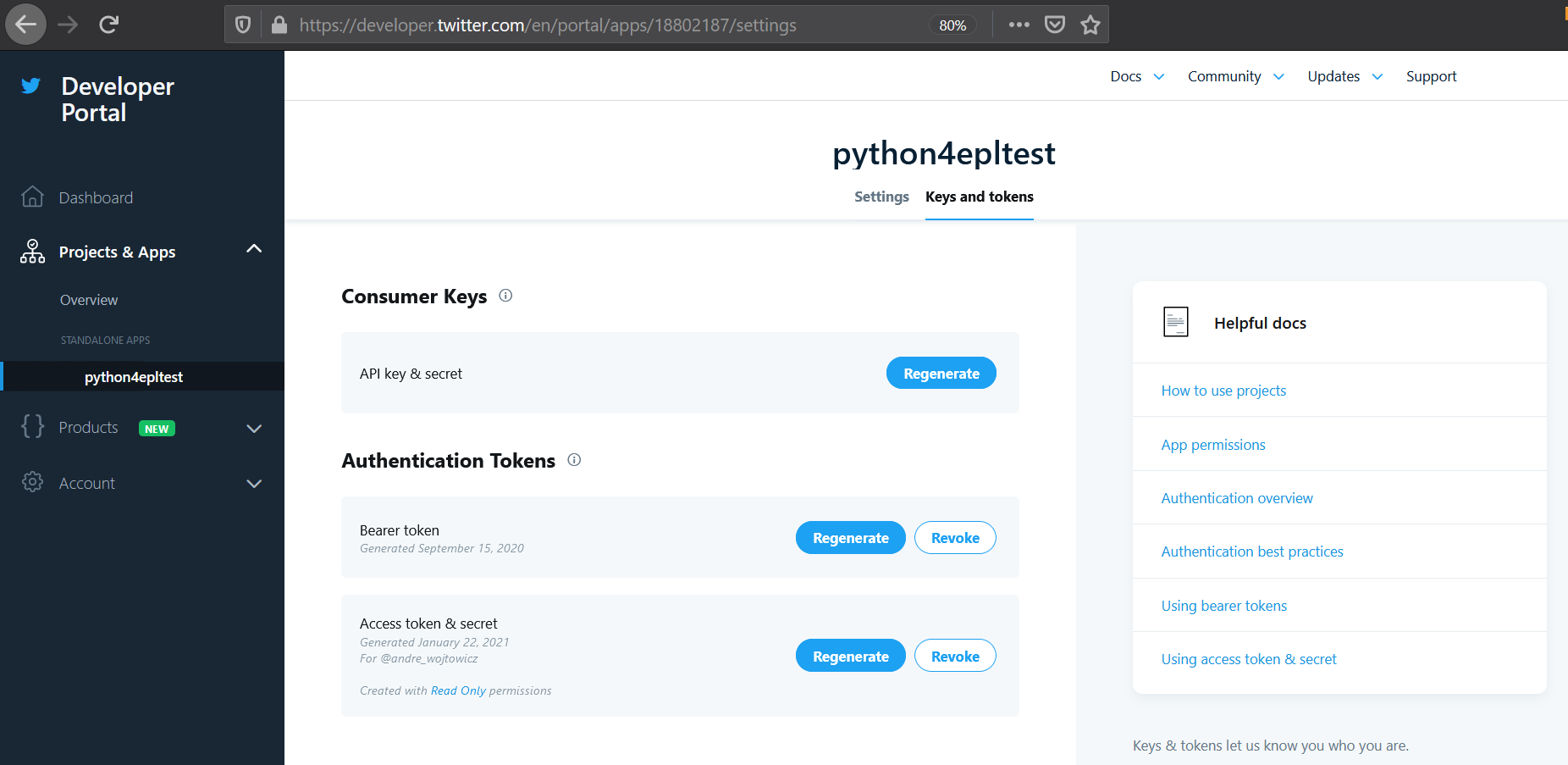 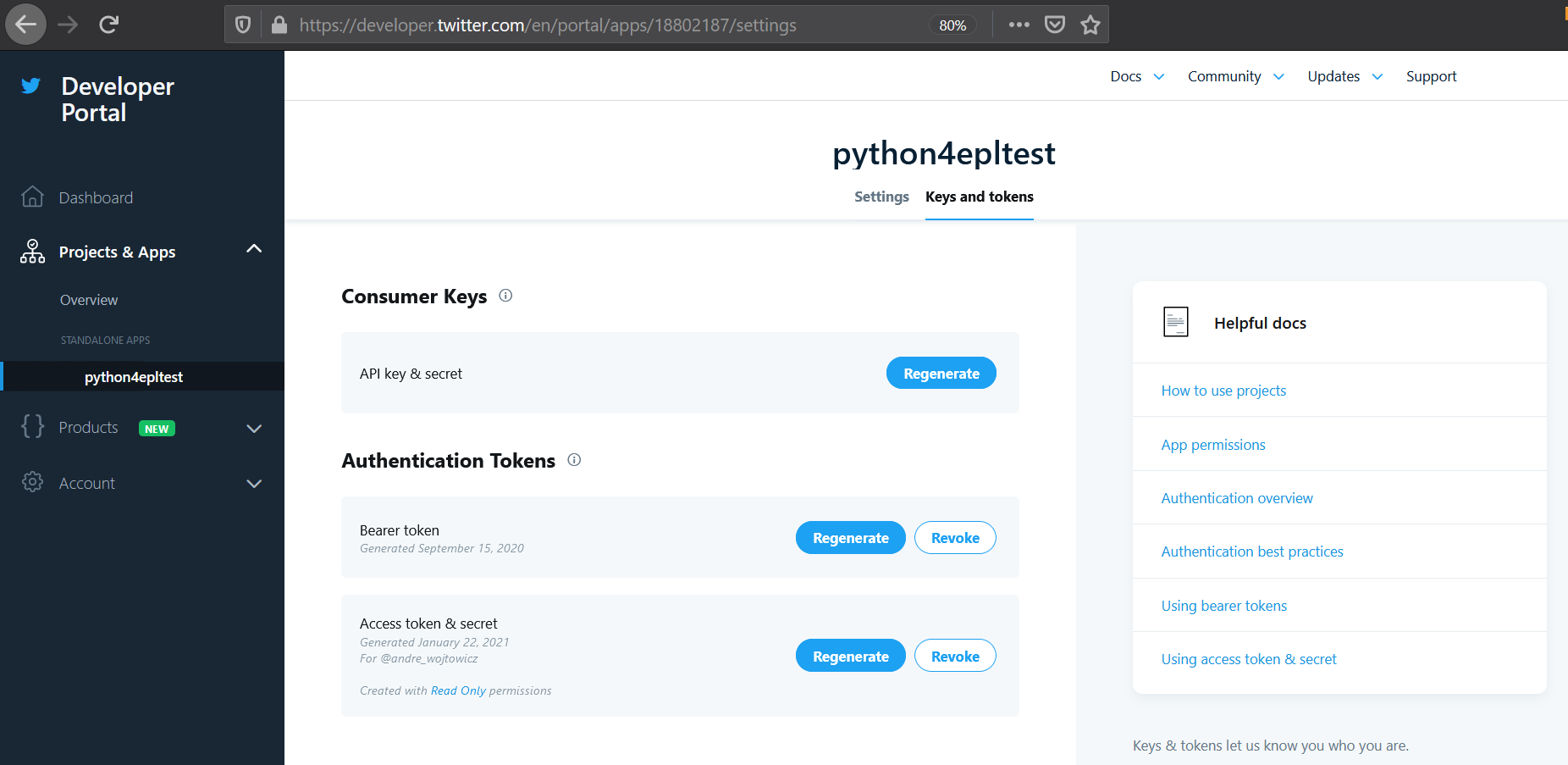 def oauth() :
    return { "consumer_key" : "h7Lu...Ng",
        "consumer_secret" : "dNKenAC3New...mmn7Q",
        "token_key" : "10185562-ein2...P4GEQQOSGI",
        "token_secret" : "H0ycCFemmwyf1...qoIpBo" }
hidden.py
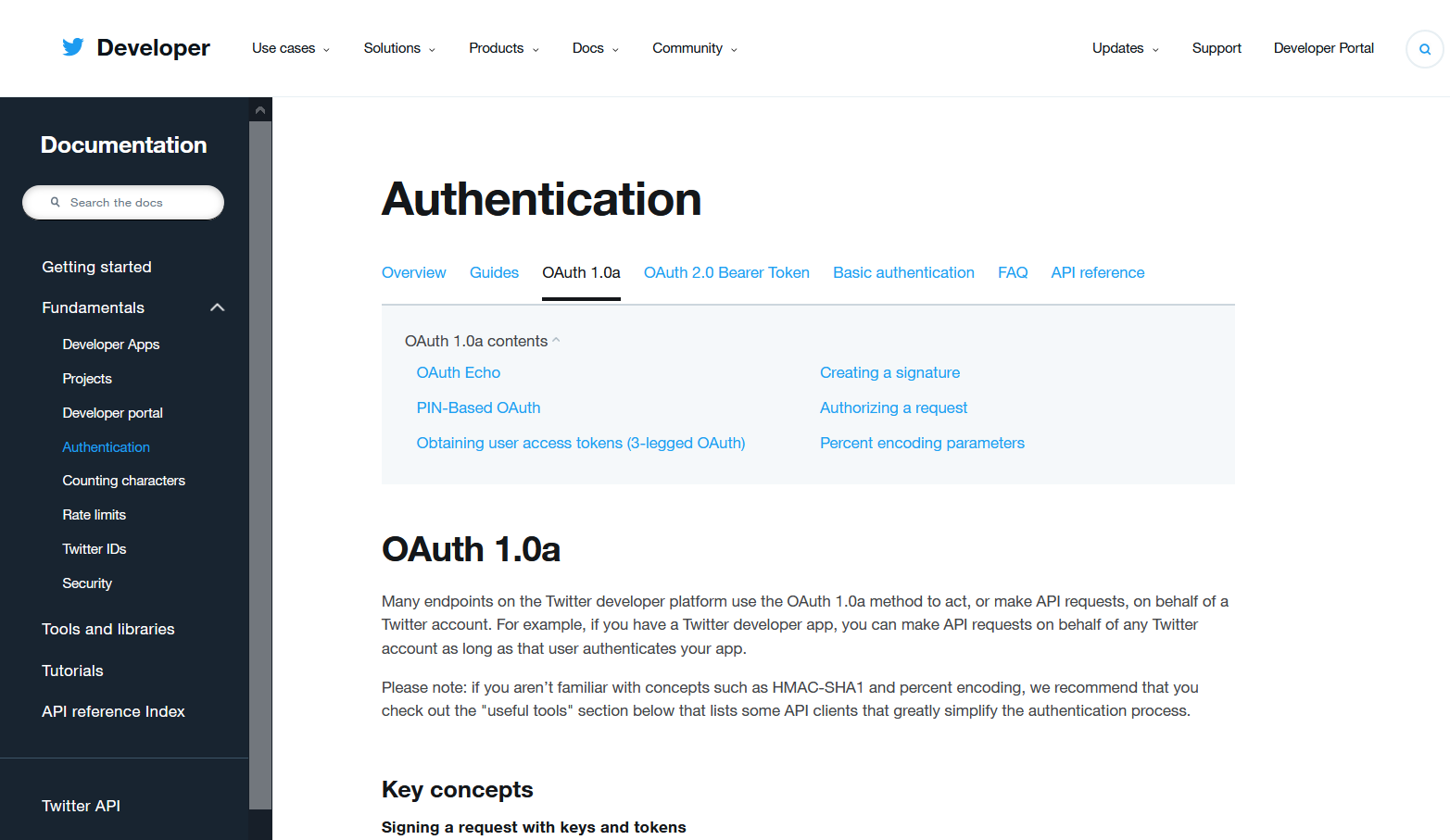 https://developer.twitter.com/en/docs/authentication/oauth-1-0a
import urllib.request
import oauth
import hidden

# https://developer.twitter.com/en/apps
# Utwórz aplikację i wstaw w hidden.py cztery ciągi znaków dotyczące OAuth

def augment(url, parameters):
    secrets = hidden.oauth()
    consumer = oauth.OAuthConsumer(secrets['consumer_key'],
                                   secrets['consumer_secret'])
    token = oauth.OAuthToken(secrets['token_key'], secrets['token_secret'])

    oauth_request = oauth.OAuthRequest.from_consumer_and_token(consumer,
                    token=token, http_method='GET', http_url=url,
                    parameters=parameters)
    oauth_request.sign_request(oauth.OAuthSignatureMethod_HMAC_SHA1(),
                               consumer, token)
    return oauth_request.to_url()
twurl.py
https://api.twitter.com/1.1/statuses/user_timeline.json?count=2&oauth_version=1.0&oauth_token=101...SGI&screen_name=drchuck&oauth_nonce=09239679&oauth_timestamp=1380395644&oauth_signature=rLK...BoD&oauth_consumer_key=h7Lu...GNg&oauth_signature_method=HMAC-SHA1
Podsumowanie
Architektura usługowa pozwala na dzielenie aplikacji na części w różnych miejscach sieci 
Interfejsy programowania aplikacji (API) to umowa zarządzająca interakcjami
Usługi sieciowe zapewniają infrastrukturę dla aplikacji współpracujących (API) przez sieć – SOAP i REST to dwa style usług sieciowych
XML i JSON to formaty serializacji
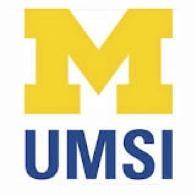 Podziękowania dla współpracowników
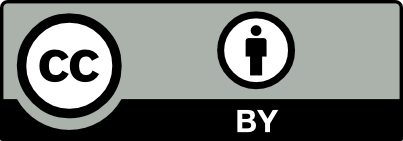 ...
Copyright slajdów 2010 - Charles R. Severance (www.dr-chuck.com) University of Michigan School of Information i open.umich.edu dostępne na licencji Creative Commons Attribution 4.0.  Aby zachować zgodność z wymaganiami licencji należy pozostawić ten slajd na końcu każdej kopii tego dokumentu.  Po dokonaniu zmian, przy ponownej publikacji tych materiałów można dodać swoje nazwisko i nazwę organizacji do listy współpracowników

Autorstwo pierwszej wersji: Charles Severance, University of Michigan School of Information

Polska wersja powstała z inicjatywy Wydziału Matematyki i Informatyki Uniwersytetu im. Adama Mickiewicza w Poznaniu

Tłumaczenie: Agata i Krzysztof Wierzbiccy, EnglishT.eu 

... wstaw tu nowych współpracowników i tłumaczy